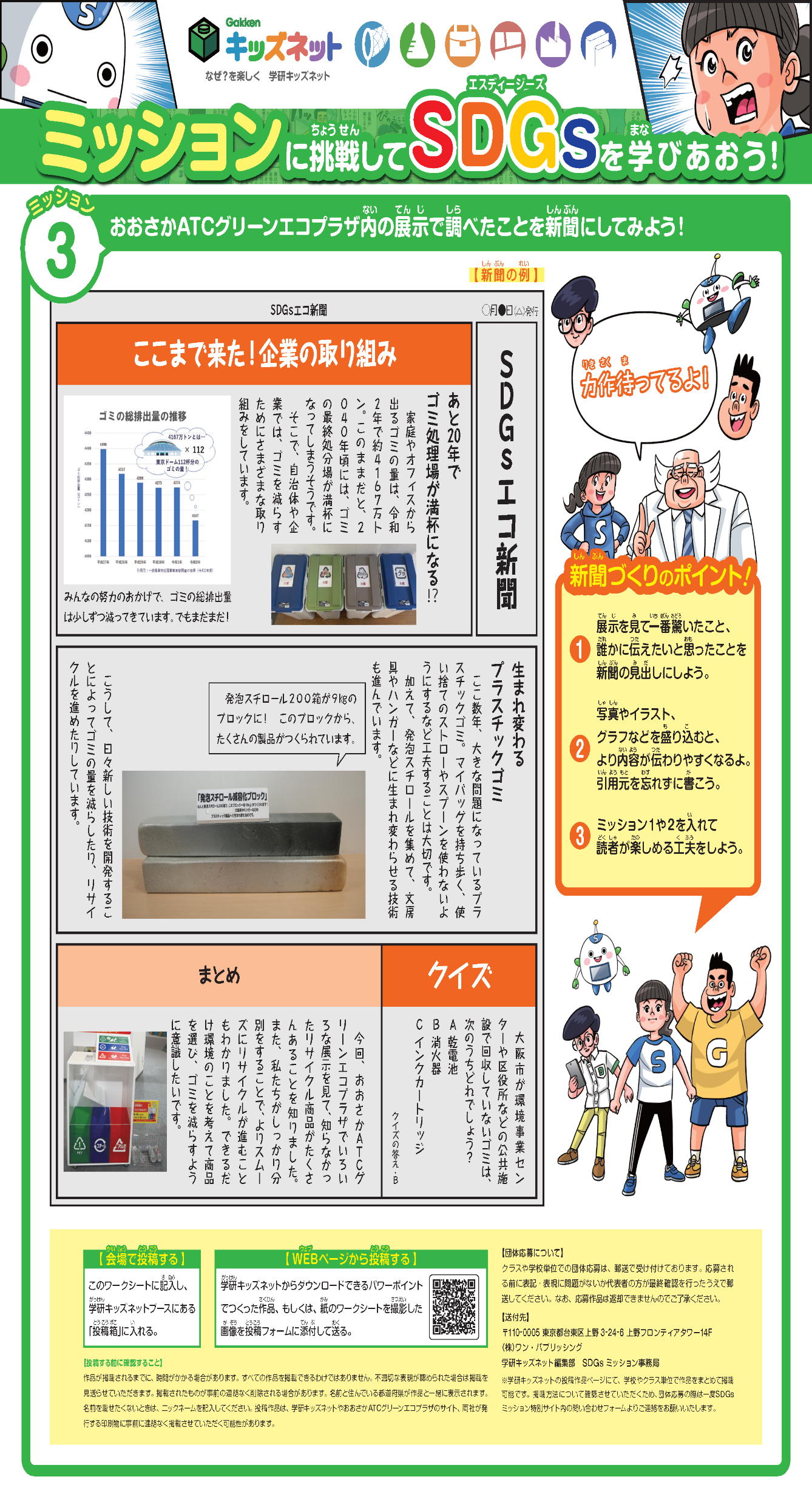 〇〇〇〇新聞
〇月〇日(　)発行
大見出し
新聞
小見出し
文章あああああああああああああああああああああああああああああああああああああああああああああああああああああああああああああああああああああああああああああああああああああああああああああああああ
文章あああああああああああああああああああああああああああああああああああああああああああああああああああああああああああああああああああああああああああああああああああああああああああああああああ
小見出し
ああああ
学校名　　　　　　　　学年
都道
府県
ああああ
クイズ
まとめ
１
文章あああああああああああああああああああああああああああああああああああああああああああああああああああああああああああああああああああああああああああああああああああああああああああああああああ
クイズの問題ああああああああああああああああああああああああああああああああああああああああああ

①
②
③

　　　　　　　　　答え
（もしくはニックネーム）　　　　
名前
ああああああああ
新聞
月　日(　)発行
新聞
都道
　　　　府県
学校名　　　　　　　　学年
（もしくはニックネーム）　　　　
名前